How to Access Care Providers Virtually
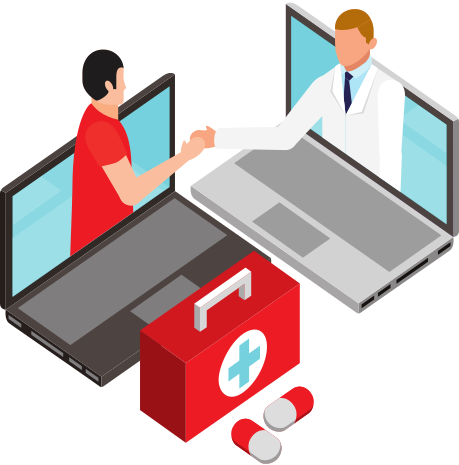 iCON Digital Health Literacy, 2021
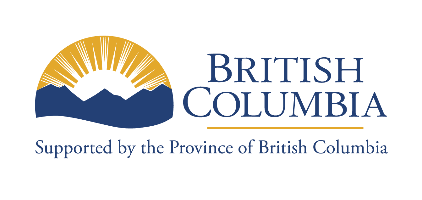 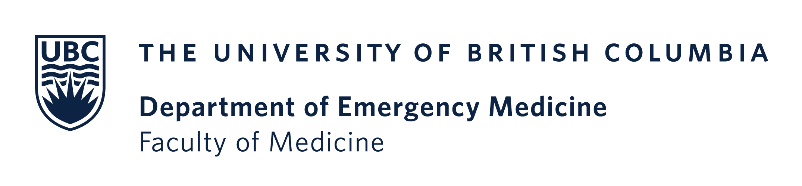 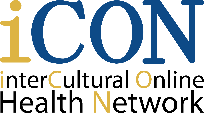 (Tia Health, n.d.)
Acknowledgements
This digital health literacy curriculum was developed by The University of British Columbia’s interCultural Online health Network (iCON).  
iCON is supported by the B.C. Ministry of Health’s Patients as Partners initiative.
iCON has been working with multicultural communities for over 10 years.
iCON helps people with chronic disease self-management. 
iCON also helps people develop digital literacy in order to access, assess, and use health resources online.
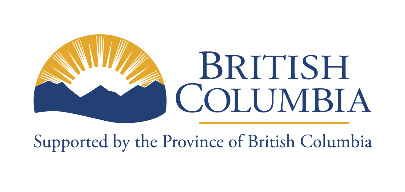 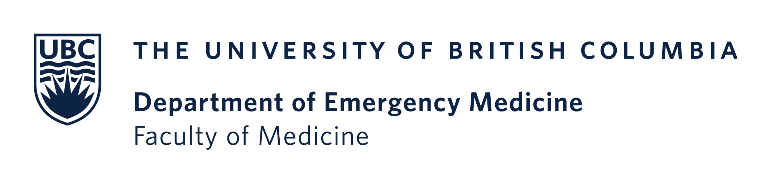 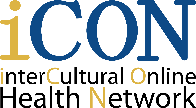 Thank you to the BC Ministry of Health Patients as Partners Initiative for their support.
Learning Objectives
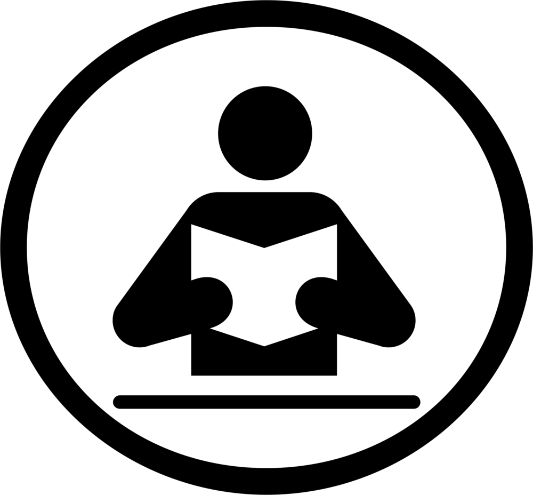 Understand what “virtual care” means

Understand what can and cannot be done in a virtual care visit

Know resources to access care providers virtually
(Author unknown, n.d.)
What is Virtual Care?
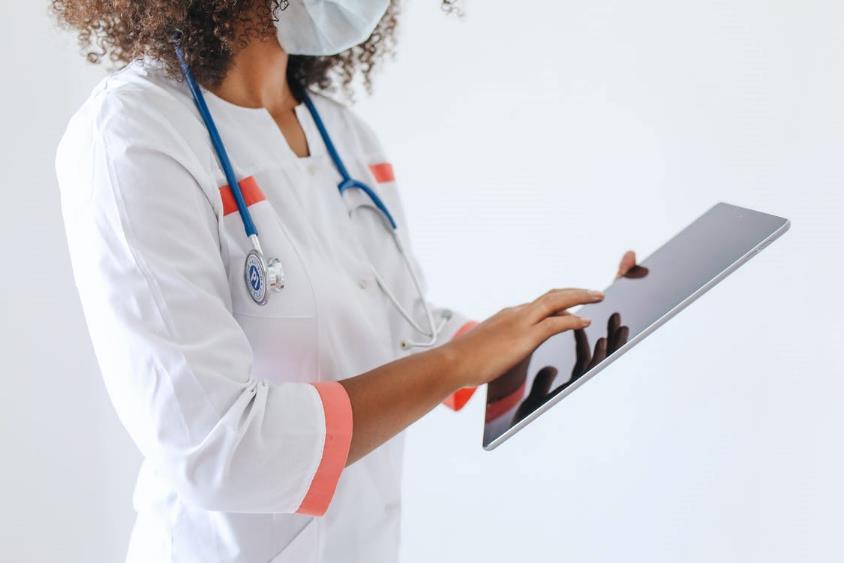 (Tankilevitch, 2020)
Virtual Care
Virtual care is the direct delivery of care between a patient and a provider, at distance, using information and communication technology.
Virtual Care
Virtual care is the direct delivery of care between a patient and a provider, at distance, using information and communication technology
Virtual care can also refer to the communication between providers regarding the care of a patient.
Virtual Care
Virtual care is the direct delivery of care between a patient and a provider, at distance, using information and communication technology
Virtual care can also refer to the communication between providers regarding the care of a patient
Some care providers are offering a combination of in-person and virtual care visits, which is helpful for self-management of many health conditions
Virtual Care
Virtual care can be provided through different communication technologies, including, but is not limited to:
Telephone
Text messaging
Email
Video conferencing
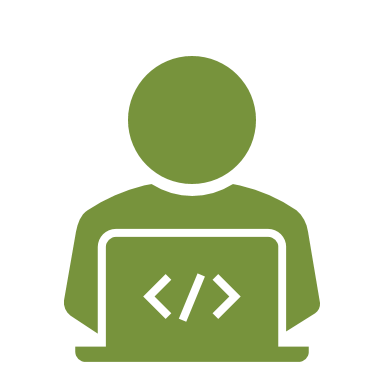 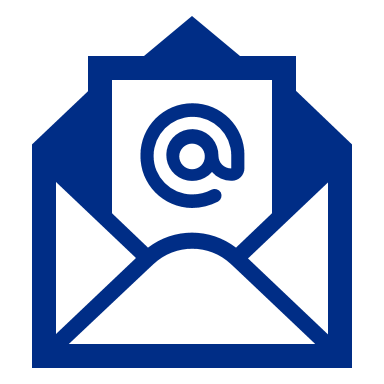 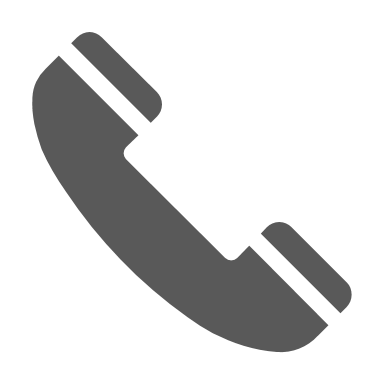 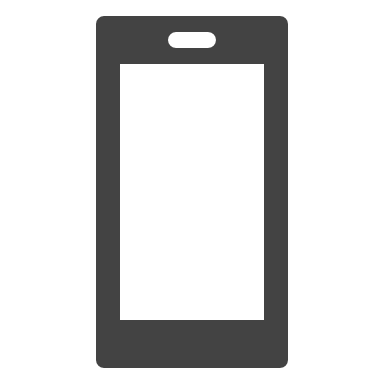 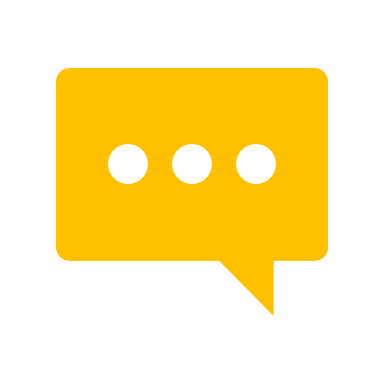 What can be done virtually?
Some examples include:
Acute illness diagnosis
Prescriptions
Diagnostic procedures
Referrals to specialists
Managing chronic health conditions
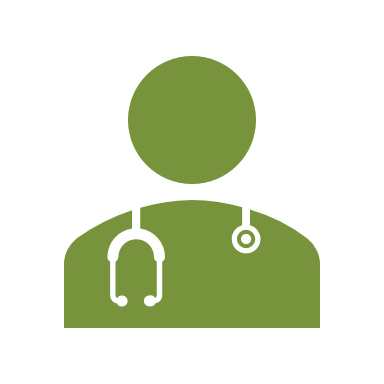 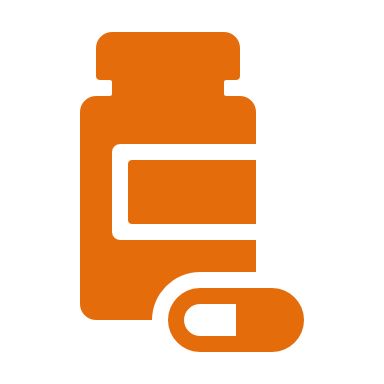 Benefits of Virtual Care
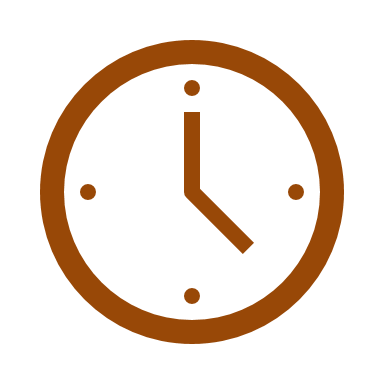 Saves time
Can avoid visiting the ER for minor health problems
Decreases patient exposure to potential health risks
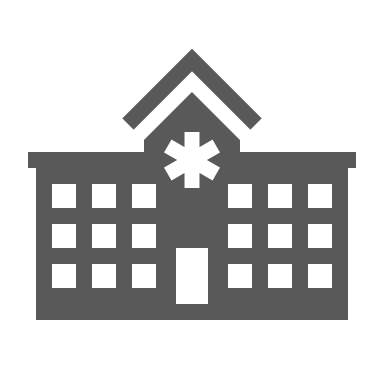 Easily accessible
[Speaker Notes: Some benefits of virtual care include:
Saving time (no travelling or waiting in the wait room). Often times you can book virtual appointments ahead of time by calling in. 
Prevents crowding the Emergency room, allowing for more serious medical ailments to be focused on 
Allows for health care without compromising the patients health in a high-risk environment (Risk factors for COVID19 include being over the age of 65, compromised immunity, or underlying medical conditions)
More accessible, removes certain barriers such as lack of mobility and distance. (especially for individuals that have trouble with transportation)]
Limitations of Virtual Care
Reduced care continuity if you do not see your usual provider (similar to going to a walk-in clinic)
Dealing with emergencies
Clinical appropriateness
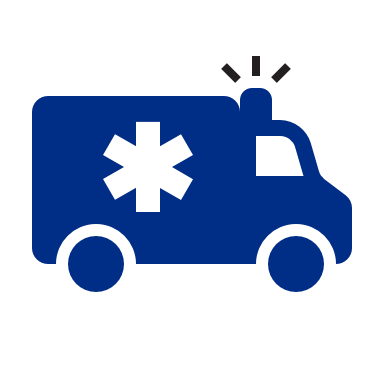 [Speaker Notes: Reduced Care Continuity
If you use on-demand virtual care services (i.e. seeking virtual care from any provider that is available the soonest), you are missing out on the care continuity found with your primary care provider
NOTE: If your primary care provider is accessible virtually, they should be seen first!

Dealing with emergencies
If a medical emergency arises, the care provider would need to direct you to a medical professional that can see you in-person

Clinical Appropriateness
Patients may use virtual care if it is clinically appropriate ( if no in person assessment is needed), but for certain things, providers will need to see patients in person]
Emergencies
In a medical emergency, seek immediate medical attention by going to the Emergency Room OR call 911.
Some examples of medical emergencies:
Chest pain
Shortness of breath
Severe pain
Weakness
Severe bleeding
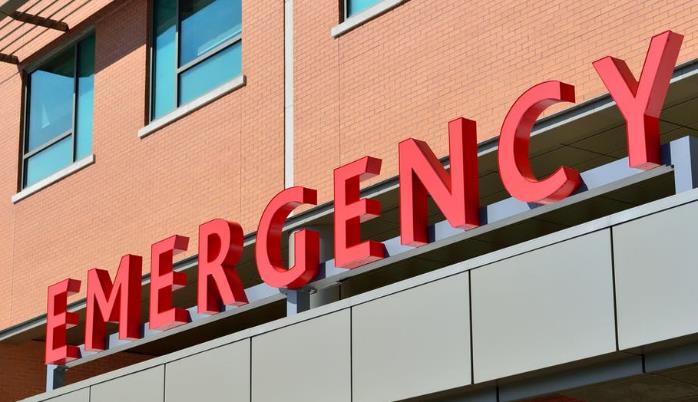 (Pixabay, 2015)
Virtual Care and Cultural Safety
Virtual care can facilitate cultural safety. 
This can include health care providers and patients discussing what services and cultural practices may be included, as appropriate, safe, and possible, such as a discussion of traditional medicines.
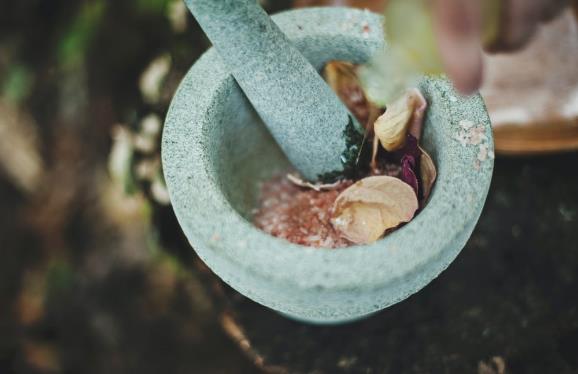 (Hanlon, 2017)
Virtual Care and Cultural Safety
Virtual care can facilitate cultural safety. 
This can also include family, community members, and interpreters in the virtual care visit as specified by the patient when booking an appointment.
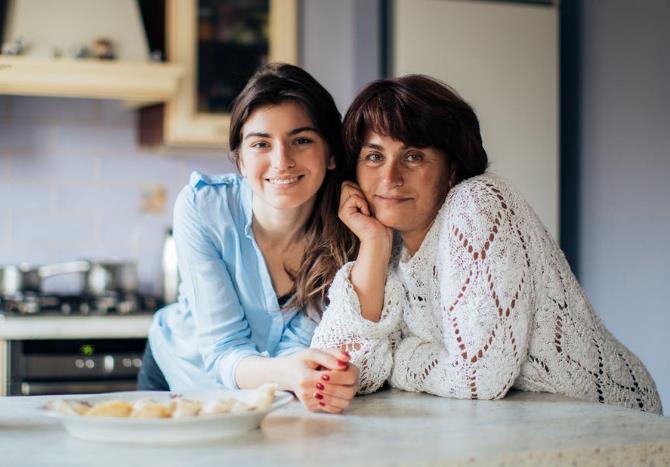 (Fairytale, 2020)
How to Access Virtual Care:
Primary Care Providers (Family Physicians and Nurse Practitioners)
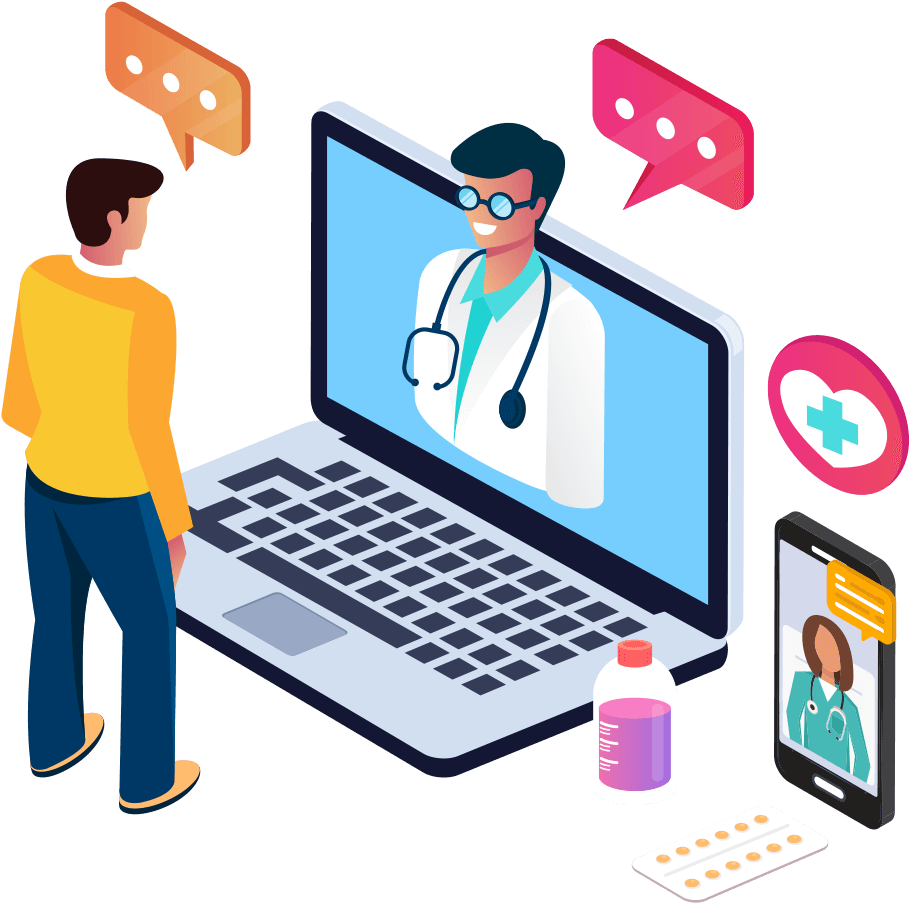 (Author unknown, n.d.)
Primary Care Providers
Many primary care providers (family physicians and nurse practitioners) now offer virtual care. You can call or email your provider to confirm if he or she provides virtual care. 
Your provider will still have access to your medical files.
How to Access Virtual Care:
Urgent and Primary Care Centres (UPCC) and Walk-in Clinics
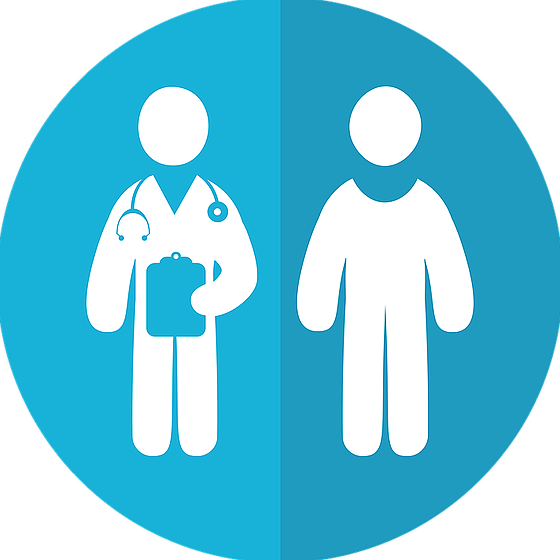 (Author unknown, n.d.)
Clinics: Important Notes
If you have a primary care provider (family physician or nurse practitioner), it is recommended that you see him or her for your health care needs.
(Author unknown, n.d.)
Clinics: Important Notes
If you have a primary care provider (family physician or nurse practitioner), it is recommended that you see him or her for your health care needs.
If you choose to visit a walk-in clinic, the provider at the urgent primary care centre or walk-in clinic does not have access to your health records.
(Author unknown, n.d.)
Clinics: Important Notes
If you have a primary care provider (family physician or nurse practitioner), it is recommended that you see him or her for your health care needs.
If you choose to visit another clinic, the provider does not have access to your health records. 
You might not see the same provider even if you visit the same another clinic more than once. If you are seeking ongoing care, it is best to find a primary care provider who can follow your care long-term.
(Author unknown, n.d.)
How to Access Clinics
The HealthLink B.C. website can display a list of urgent and primary care centres or walk-in clinics.
How to Access Walk-in Clinics
The HealthLink B.C. website can display a list of urgent and primary care centres and walk-in clinics. 
You may review this list to locate centre closer to your community.
How to Access Walk-in Clinics
The HealthLink B.C. website can display a list of walk-in clinics. 
You may review this list to locate a walk-in clinic closer to your community.
After finding a clinic or provider on the website, you can call or email them to ask if they offer virtual care, in-person care, or a combination of both.
How to Access Walk-in Clinics
Let’s practice finding a clinic in Vancouver!
How to Access Virtual Care:
British Columbia Health Care Directory
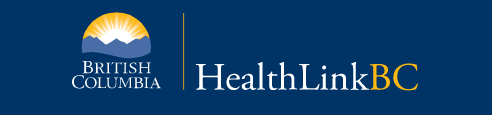 British Columbia Health Care Directory
Go to the internet using your browser.
Type “HealthLink B.C. find services” in the search bar.
Click “Google Search”.
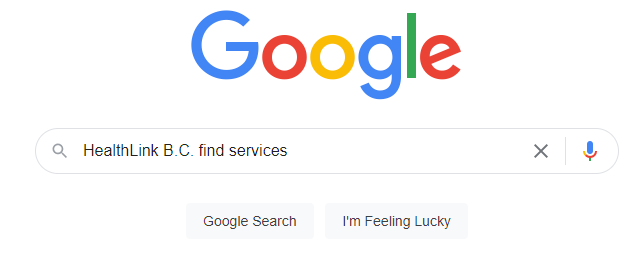 HealthLink B.C. Directory
4. Click “Find Services | HealthLink BC”.
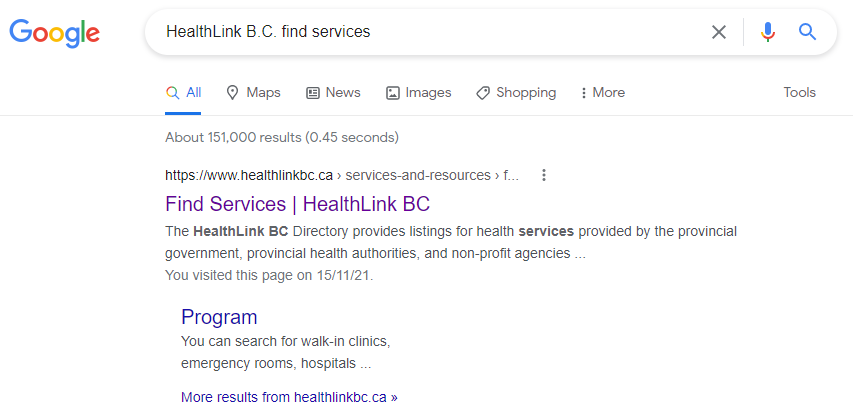 HealthLink B.C. Directory
5. Enter the type of facility you require (walk in clinic, hospital, etc.).
6. Select your region and city. The Postal Code is optional.
7. Click “Search”.
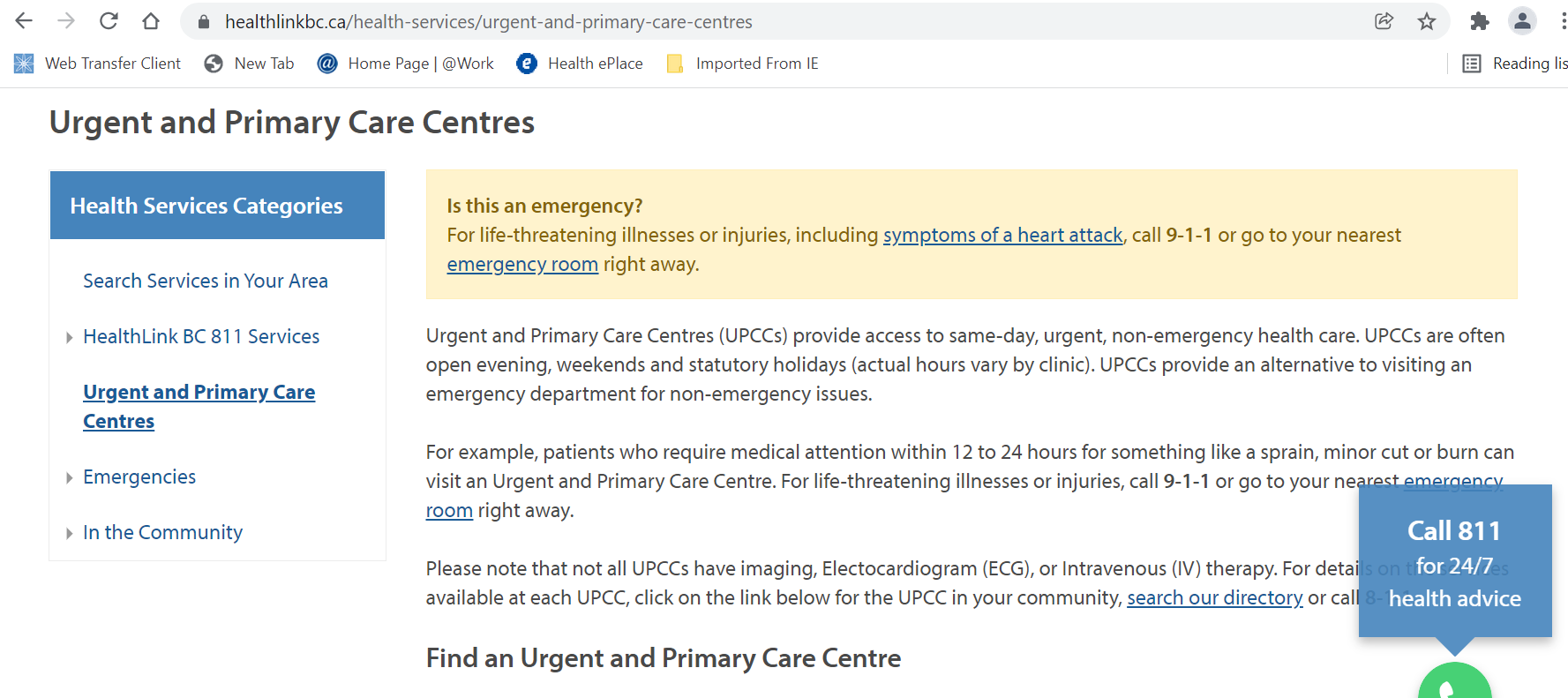 HealthLink B.C. Directory
8. Choose the facility you prefer and click on the facility for more details.
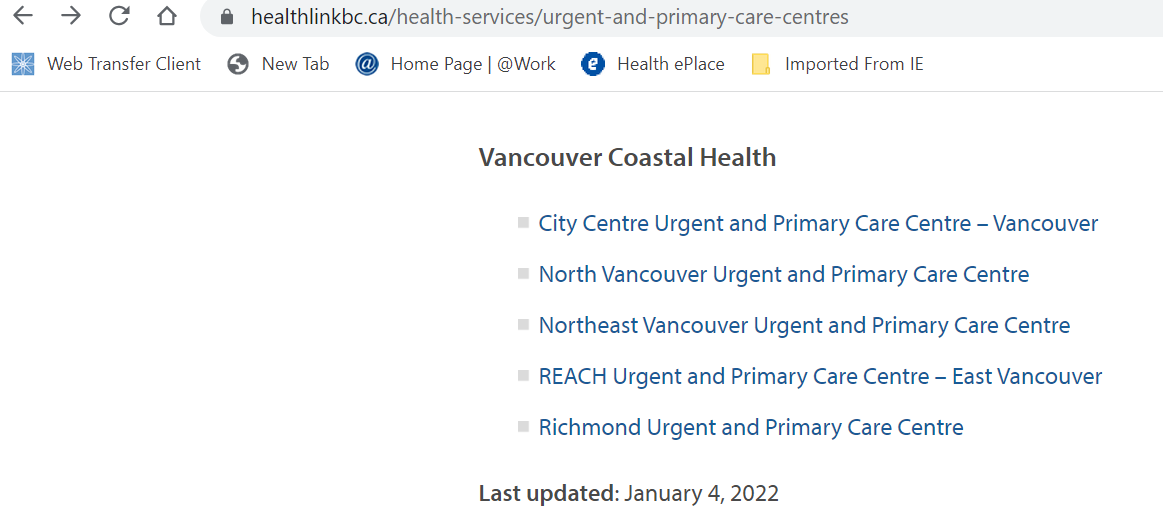 HealthLink B.C. Directory
9. You can call the number and ask if they provide virtual care.
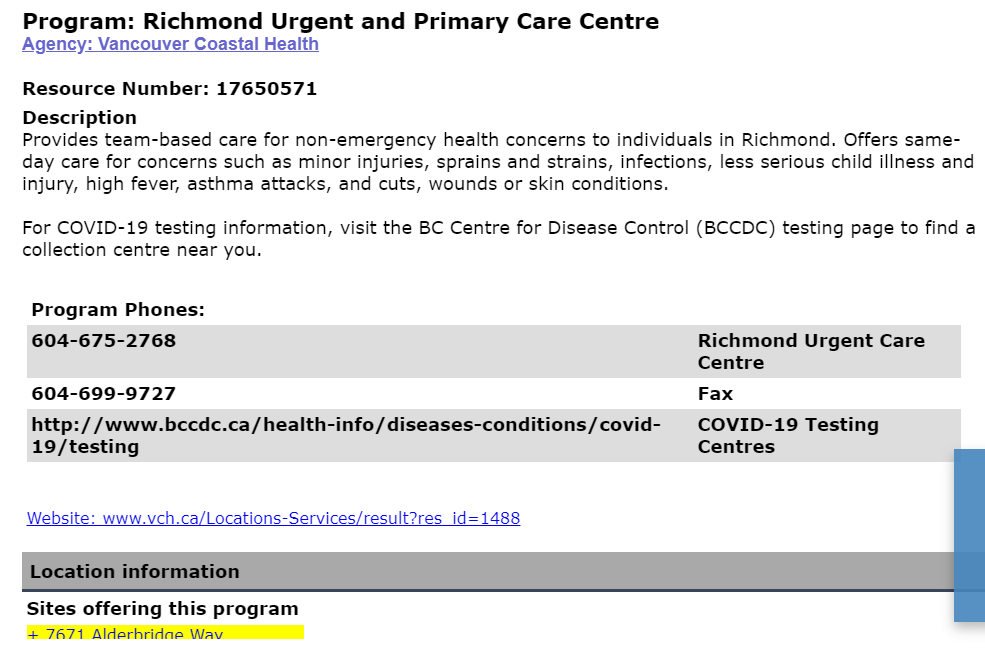 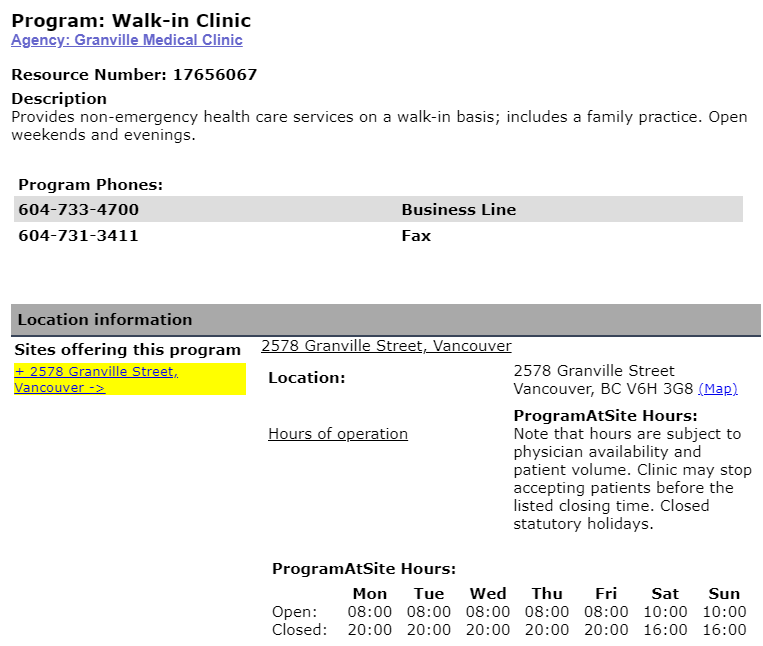 HealthLink B.C. Directory
You can also follow the same steps to search for walk-in clinics
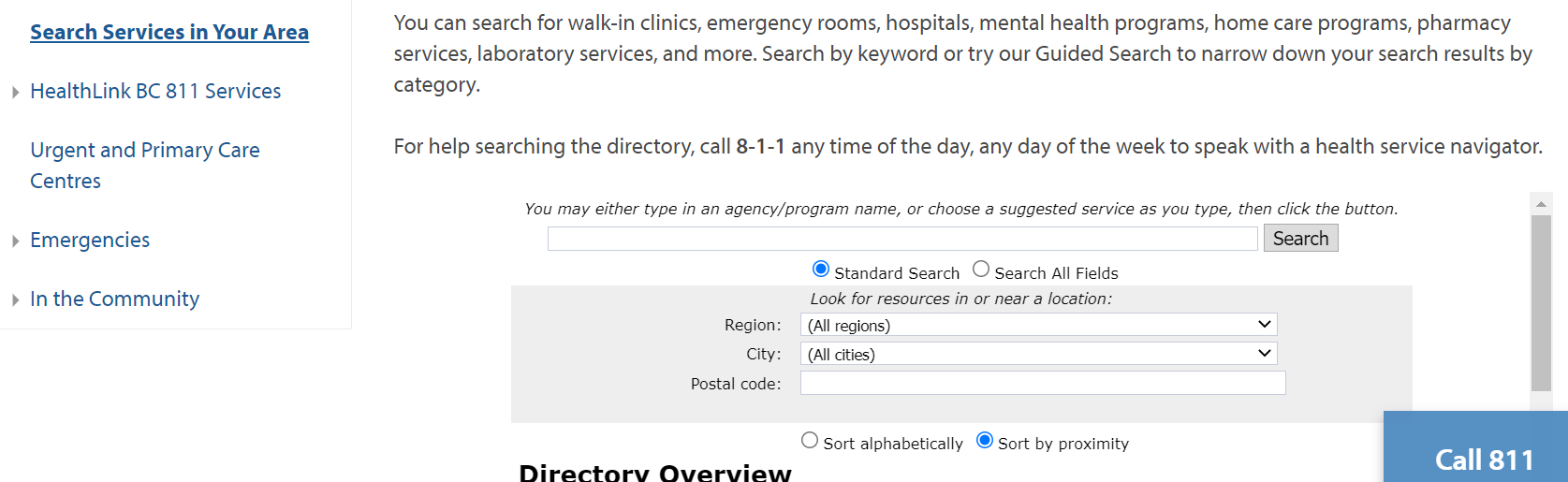 How to Access Virtual Care:
Pathways Medical Care Directory
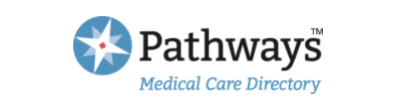 [Speaker Notes: The Pathways Medical Care Directory also provides an online directory to find information about doctors and medical clinics in B.C. 
It can also help patients find details of how to connect with doctors for virtual care by phone or video]
Pathways Medical Care Directory
Go to the internet using your browser.
Type “Pathways medical care directory” in the search bar.
Click “Google Search”.
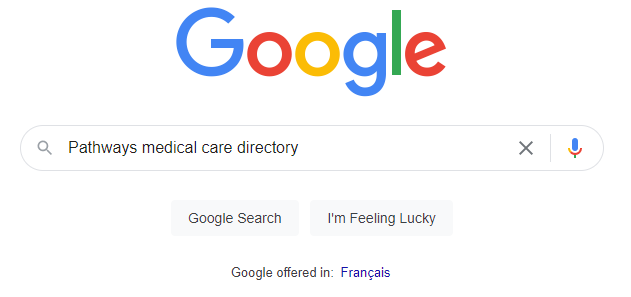 Pathways Medical Care Directory
4. Click on “Pathways Medical Care Directory – PathwaysMedicalCare.ca”
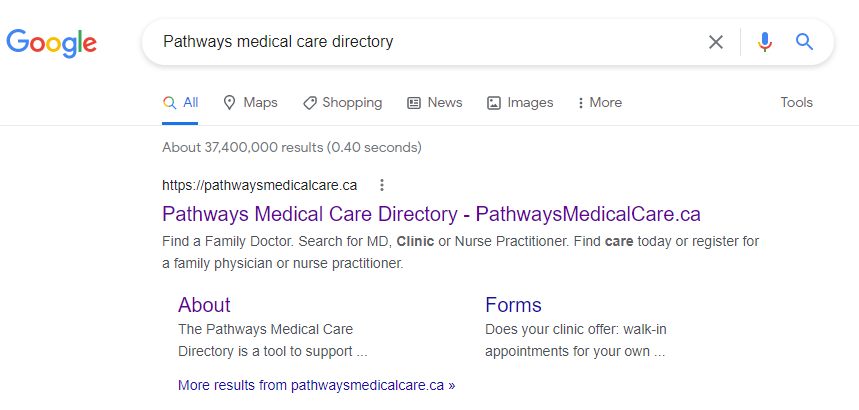 Pathways Medical Care Directory
5. Enter the name of your provider/clinic OR enter a city to find a provider
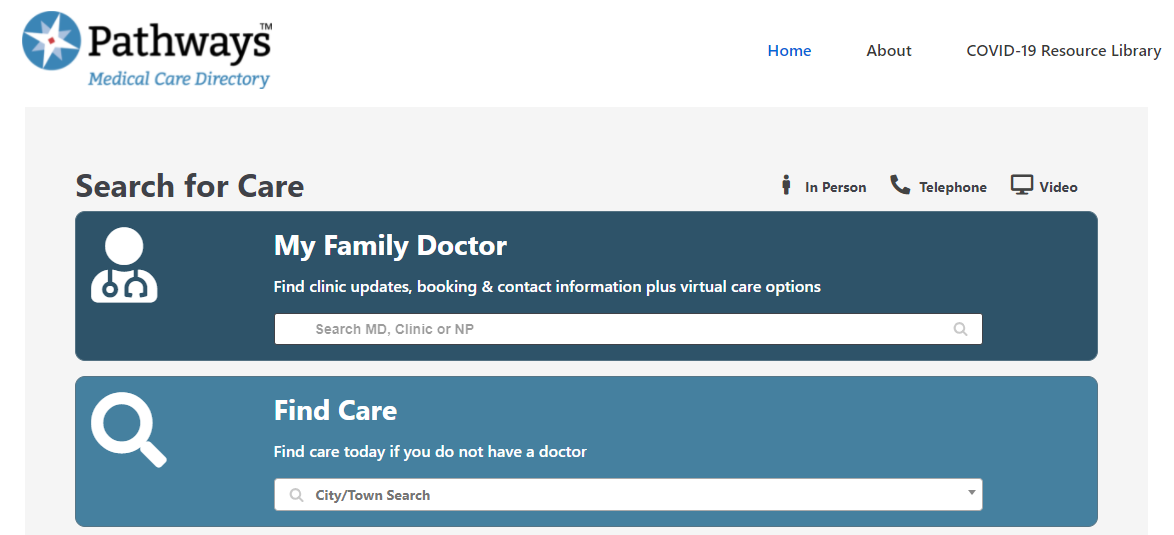 Pathways Medical Care Directory
6. Choose a provider or clinic and click on the hyperlink to view more information.
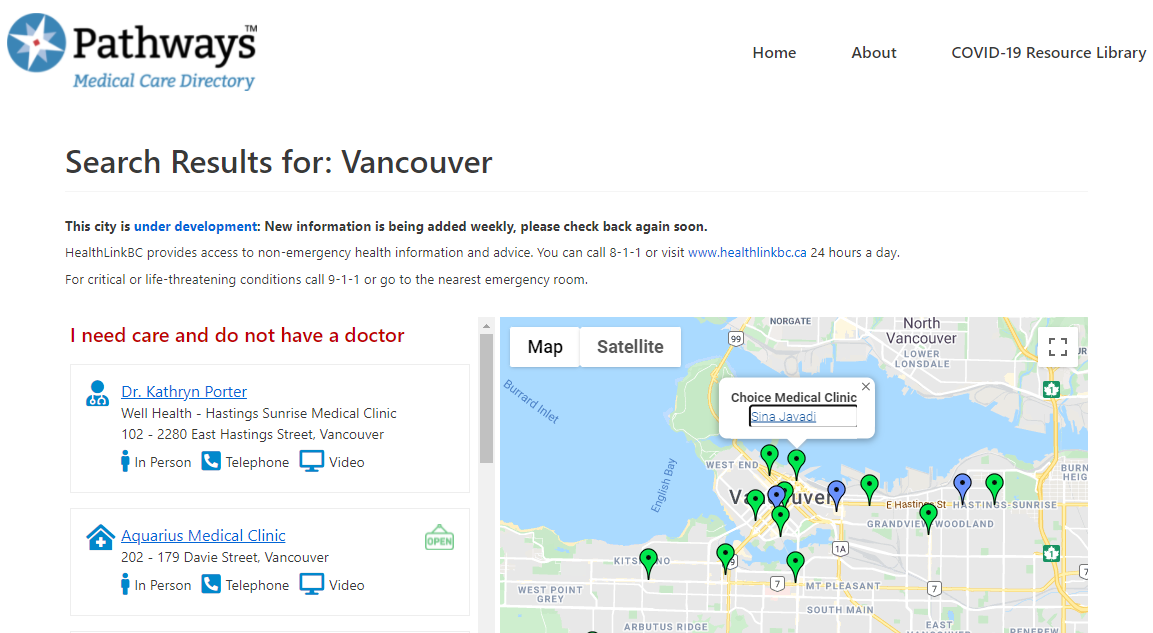 Pathways Medical Care Directory
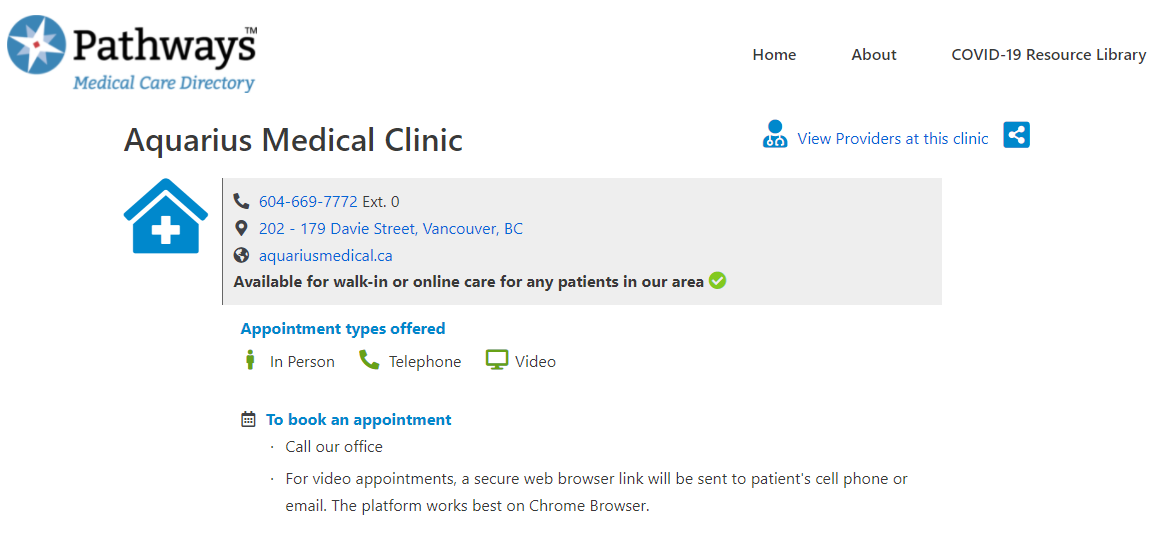 7. You can find details on in-person and virtual care offerings, ways to book an appointment, and hours of operation.
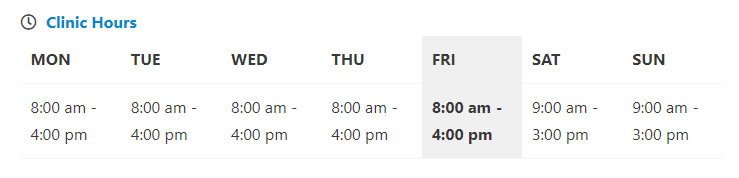 Protecting Your Privacy:
Virtual Care Guidelines
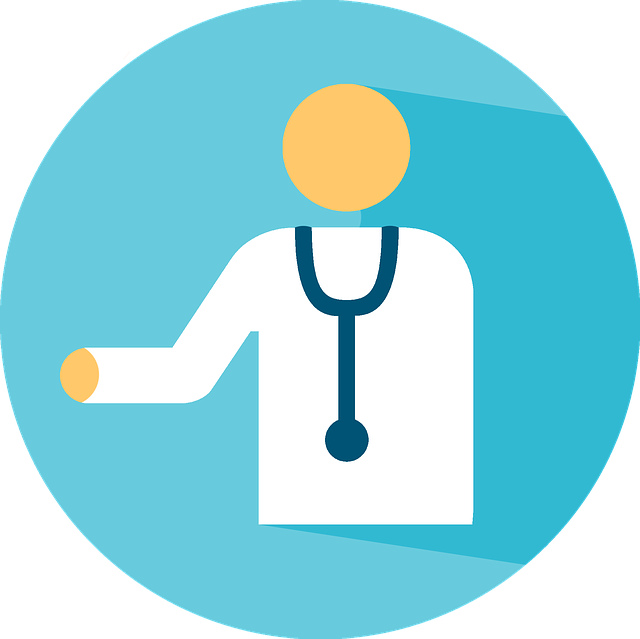 (Author unknown, n.d.)
Protecting Your Privacy
Health care providers follow requirements of their colleges, associations, and B.C. laws regarding in-person and virtual care.
[Speaker Notes: British Columbia sets rules and regulations to ensure the safety of patients and provide quality healthcare.
A 22-page guidelines by Provincial Health Services Authority (PHSA) keeps patients informed with information related to telemedicine.
example of one of the guidelines is provided one the slide
For the complete list, you can visit:  http://www.phsa.ca/Documents/Telehealth/TH_Clinical_Guidelines_Sept2015.pdf

This link (optional to open) provides a detailed structure of all the practice standards that have been enforced by the College of Physicians and Surgeons of British Columbia in relation to telemedicine. If an individual wishes to speak about any issues, they can contact the College and can speak to a member of the College to seek medical advice. The link to access the document is - https://www.cpsbc.ca/files/pdf/PSG-Telemedicine.pdf]
Protecting Your Privacy
Health care providers follow requirements of their colleges, associations, and B.C. laws regarding in-person and virtual care.

For example, British Columbia Medical Association provides guidelines for physicians providing virtual care, including resources that:
[Speaker Notes: British Columbia sets rules and regulations to ensure the safety of patients and provide quality healthcare.
A 22-page guidelines by Provincial Health Services Authority (PHSA) keeps patients informed with information related to telemedicine.
example of one of the guidelines is provided one the slide
For the complete list, you can visit:  http://www.phsa.ca/Documents/Telehealth/TH_Clinical_Guidelines_Sept2015.pdf

This link (optional to open) provides a detailed structure of all the practice standards that have been enforced by the College of Physicians and Surgeons of British Columbia in relation to telemedicine. If an individual wishes to speak about any issues, they can contact the College and can speak to a member of the College to seek medical advice. The link to access the document is - https://www.cpsbc.ca/files/pdf/PSG-Telemedicine.pdf]
Protecting Your Privacy
Health care providers follow requirements of their colleges, associations, and B.C. laws regarding in-person and virtual care.

For example, British Columbia Medical Association provides guidelines for physicians providing virtual care, including resources that:
Identify security safeguards to use when providing virtual care
[Speaker Notes: British Columbia sets rules and regulations to ensure the safety of patients and provide quality healthcare.
A 22-page guidelines by Provincial Health Services Authority (PHSA) keeps patients informed with information related to telemedicine.
example of one of the guidelines is provided one the slide
For the complete list, you can visit:  http://www.phsa.ca/Documents/Telehealth/TH_Clinical_Guidelines_Sept2015.pdf

This link (optional to open) provides a detailed structure of all the practice standards that have been enforced by the College of Physicians and Surgeons of British Columbia in relation to telemedicine. If an individual wishes to speak about any issues, they can contact the College and can speak to a member of the College to seek medical advice. The link to access the document is - https://www.cpsbc.ca/files/pdf/PSG-Telemedicine.pdf]
Protecting Your Privacy
Health care providers follow requirements of their colleges, associations, and B.C. laws regarding in-person and virtual care.

For example, British Columbia Medical Association provides guidelines for physicians providing virtual care, including resources that:
Identify security safeguards to use when providing virtual care
Summarize the risks and benefits of using mobile devices to provide health care services
[Speaker Notes: British Columbia sets rules and regulations to ensure the safety of patients and provide quality healthcare.
A 22-page guidelines by Provincial Health Services Authority (PHSA) keeps patients informed with information related to telemedicine.
example of one of the guidelines is provided one the slide
For the complete list, you can visit:  http://www.phsa.ca/Documents/Telehealth/TH_Clinical_Guidelines_Sept2015.pdf

This link (optional to open) provides a detailed structure of all the practice standards that have been enforced by the College of Physicians and Surgeons of British Columbia in relation to telemedicine. If an individual wishes to speak about any issues, they can contact the College and can speak to a member of the College to seek medical advice. The link to access the document is - https://www.cpsbc.ca/files/pdf/PSG-Telemedicine.pdf]
Protecting Your Privacy
Health care providers follow requirements of their colleges, associations, and B.C. laws regarding in-person and virtual care.

For example, British Columbia Medical Association provides guidelines for physicians providing virtual care, including resources that:
Identify security safeguards to use when providing virtual care
Summarize the risks and benefits of using mobile devices to provide health care services
Identify requirements and best practices for using mobile devices
[Speaker Notes: British Columbia sets rules and regulations to ensure the safety of patients and provide quality healthcare.
A 22-page guidelines by Provincial Health Services Authority (PHSA) keeps patients informed with information related to telemedicine.
example of one of the guidelines is provided one the slide
For the complete list, you can visit:  http://www.phsa.ca/Documents/Telehealth/TH_Clinical_Guidelines_Sept2015.pdf

This link (optional to open) provides a detailed structure of all the practice standards that have been enforced by the College of Physicians and Surgeons of British Columbia in relation to telemedicine. If an individual wishes to speak about any issues, they can contact the College and can speak to a member of the College to seek medical advice. The link to access the document is - https://www.cpsbc.ca/files/pdf/PSG-Telemedicine.pdf]
Summary:
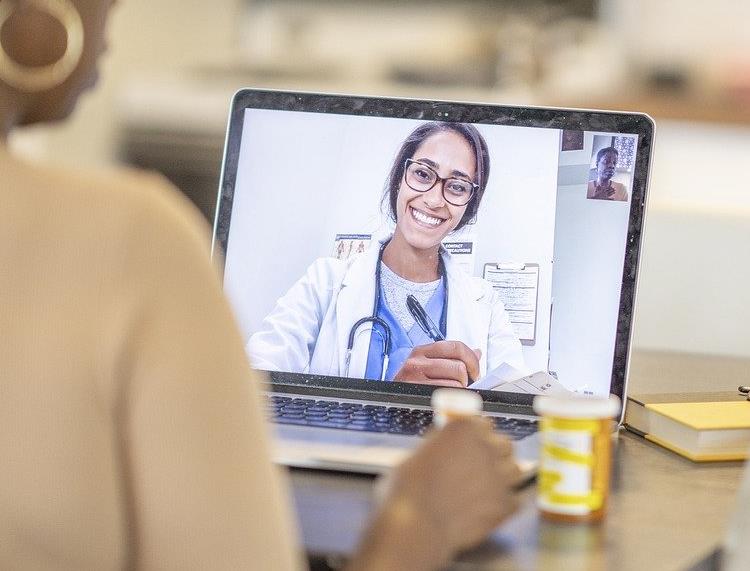 (Kamleshverm, 2021)
Summary
You can access virtual care through:
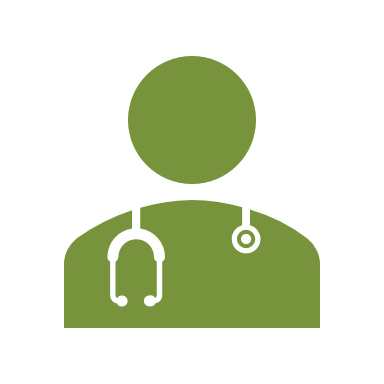 Family Physicians (or other Primary Care Providers)
Pathways Medical Care Directory
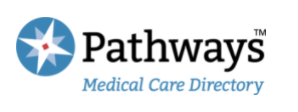 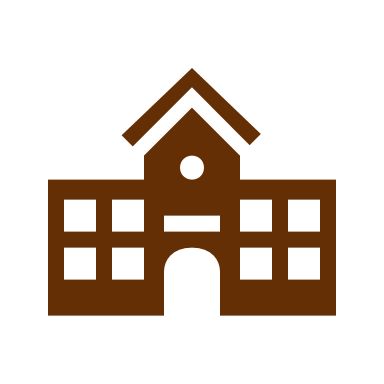 UPCC and Walk-in Clinics
HealthLink B.C. Directory
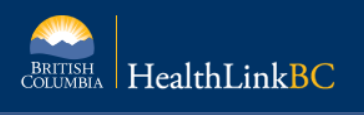 Summary
For any health issue usually addressed by your primary care provider:
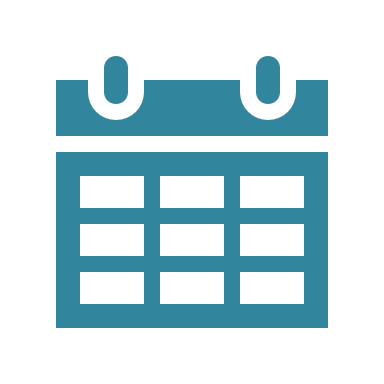 Call or email to book an appointment with your provider
Summary
For any health issue usually addressed by your primary care provider:
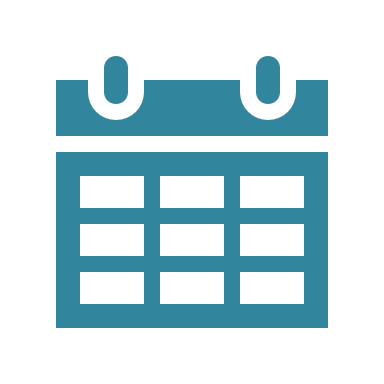 Call or email to book an appointment with your provider
If virtual care is offered, your provider will share details on how to join your appointment (for example, clicking a link or receiving a phone call from your doctor)
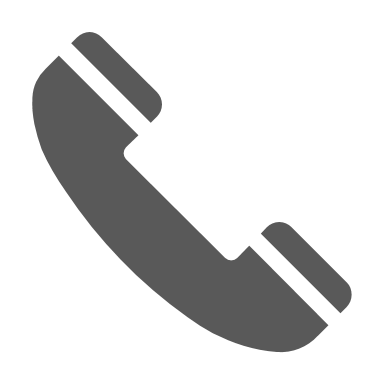 Summary
For any health issue usually addressed by your primary care provider:
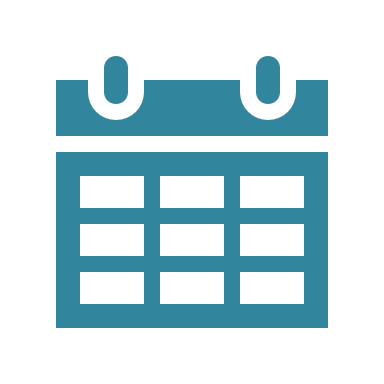 Call or email to book an appointment with your provider
If virtual care is offered, your provider will share details on how to join your appointment (for example, clicking a link or receiving a phone call from your doctor)
Although some health care needs can be met virtually, if you prefer to see your provider in-person, you should tell your provider
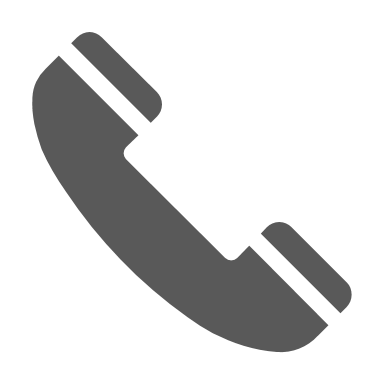 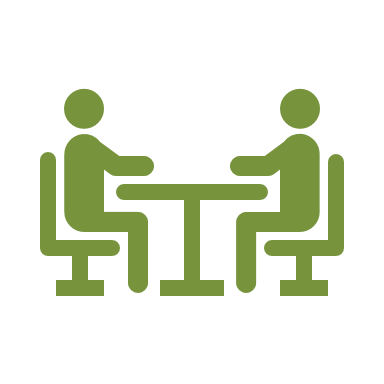 Summary
Remember, in case of a medical emergency:
Seek IMMEDIATE assistance
Go to the Emergency Room OR call 911
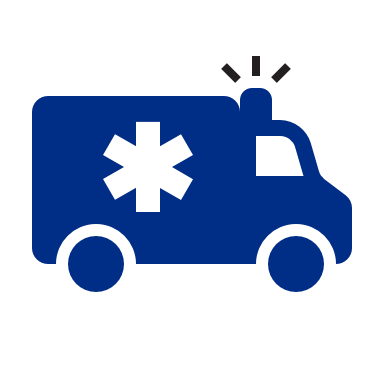 Questions?
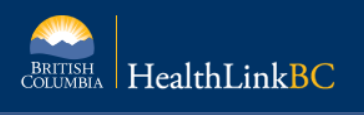 HealthLink B.C. Directoryhttps://www.healthlinkbc.ca/services-and-resources/find-services 


Pathways Medical Care Directoryhttps://pathwaysmedicalcare.ca/
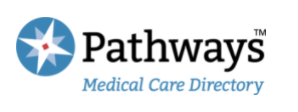 Image Credits
Fairytale, E. (2020). Portrait Of A Mother And Daughter Together. Retrieved from: https://www.pexels.com/photo/portrait-of-a-mother-and-daughter-together-3893723/
Hanlon, K. (2017). [No title]. Retrieved from: https://unsplash.com/photos/9-Hgi9w9bDM
Kamleshverm. (2021). [No title]. Retrieved from: https://pixabay.com/photos/online-consultation-virtual-laptop-5901524/
Pixabay. (2015). Emergency Signage. Retrieved from: https://www.pexels.com/photo/ambulance-architecture-building-business-263402/
Tankilevitch, P. (2020). Side View of a Person Holding an iPad. Retrieved from: https://www.pexels.com/photo/side-view-of-a-person-holding-an-ipad-5234505/
Author unknown. (n.d.). Talk To Doctor On Mobile Clipart. Retrieved from: https://www.pinclipart.com/pindetail/ibiTRxm_talk-to-doctor-on-mobile-clipart/
Author unknown. (n.d.). Clinical Trial Icon Clipart. Retrieved from: https://www.pinclipart.com/pindetail/ibxbwRR_clinical-trial-icon-clipart/
Author unknown. (n.d.). Open Clinic - Transparent Background Doctor Icon Png Clipart. Retrieved from: https://www.pinclipart.com/pindetail/ibTmToh_open-clinic-transparent-background-doctor-icon-png-clipart/
Author unknown. (n.d.). Learn Icon - Easy To Learn Icon Clipart. Retrieved from: https://www.pinclipart.com/pindetail/iTJoTxx_learn-icon-easy-to-learn-icon-clipart/
Note: screen captures were provided by iCON on slides 24-35, 43, 48.
Thank  you  again  to :
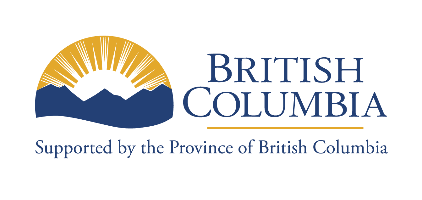 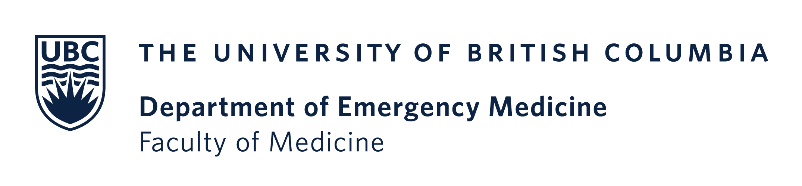 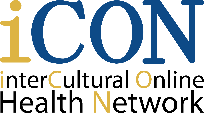 Thank you to the BC Ministry of Health Patients as Partners Initiative for their support.
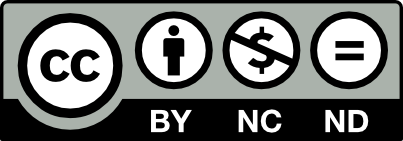 © 2020 The University of British Columbia.  

The work is licensed under Creative Commons Attribution-Non-Commercial-No Derivatives 4.0 International License 
(http://creativecommons.org/licenses/by-nc-nd/4.0/). 

It was created by UBC Digital Emergency Medicine. For permissions to use this work for commercial purposes please contact The University of British Columbia’s University-Industry Liaison Office.